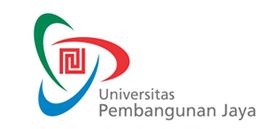 ASISTENSI KARYA
Media Audio Visual Pertemuan #14